Constraints on minimal  Z' models from SO(10) GUTs
Paweł Pachołek  IFT UW

Scalars 2011 		Warsaw  27.08.2011
Outline
Motivation
Z’ models as low energy limits of GUT models
Parametrization in Z’ models
RGE’s for gauge couplings in models with more than one U(1) group
Constraints from gauge coupling unification(s)
Adding experimental constraints
Summary and conclusions
Motivation
Additional U(1) group can naturally appear after breaking a GUT group of rank greater than 4. This is always the case except for the minimal unification to SU(5) (rank 4). SO(10) has rank 5 and E6 has rank 6.
It’s worth to know what region in parameter-space of Z’ models is consistent with Grand Unification.
For minimal Z’ models the smallest possible simple unification gauge group is SO(10). 
Can we embedd a minimal Z’ model with relatively light Z’ boson into SO(10) GUT model?
Treshold corrections are included in a general, potential-independent analysis of such an embedding.
What is a minimal Z’ model ?
The gauge group is SM x U(1)
Additional U(1) gauge group is related to B-L.
Only in this case no additional fermions (except for right-handed neutrinos) are needed for anomaly cancelation.
Z’ boson is the gauge boson of additional U(1).
Symmetry breaking
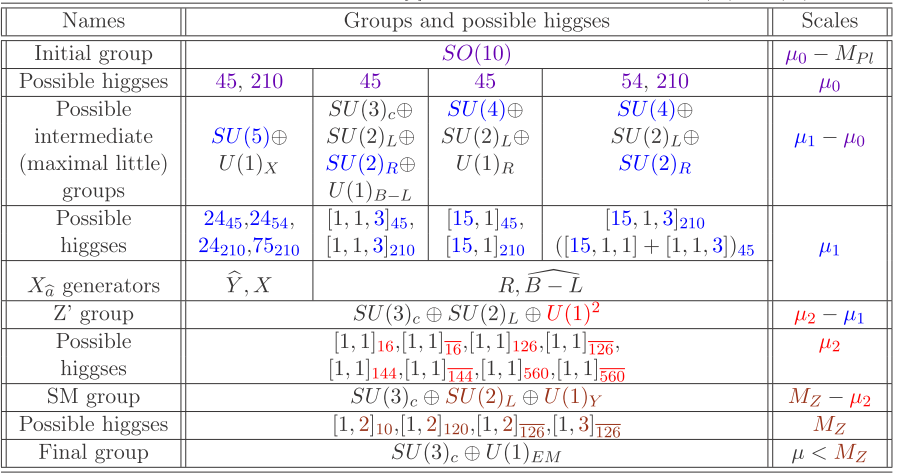 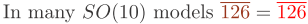 Abelian Lagrange`an
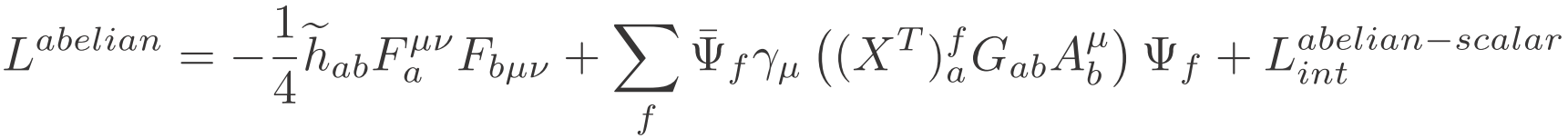 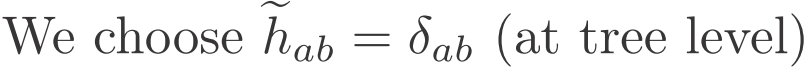 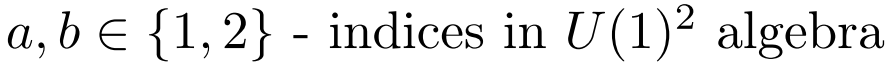 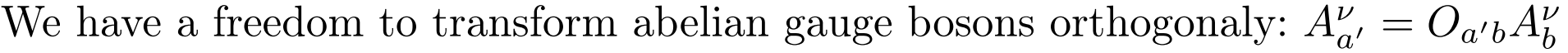 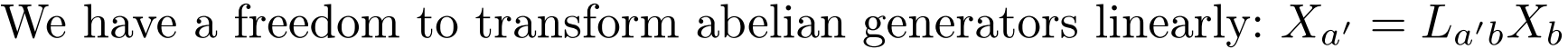 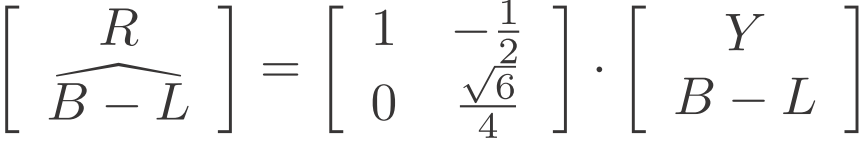 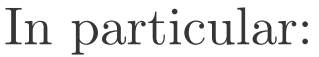 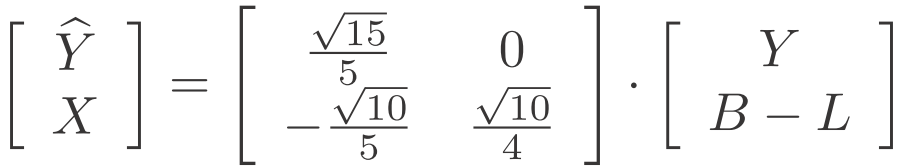 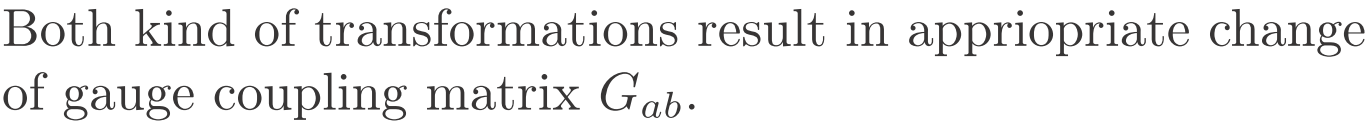 Gauge boson redefinitions
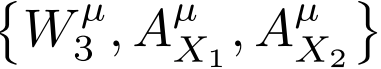 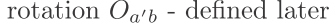 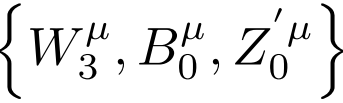 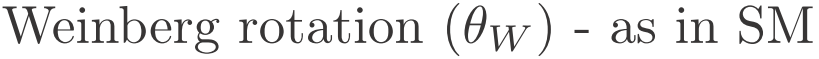 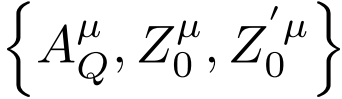 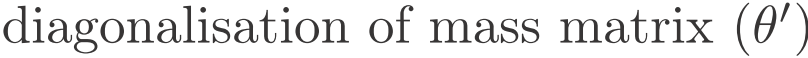 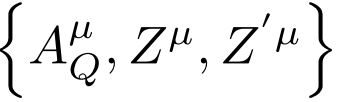 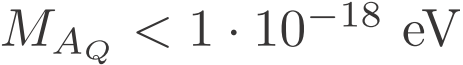 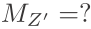 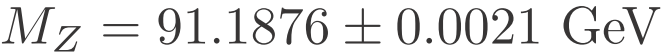 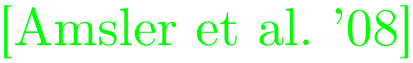 Transformations of G matrix
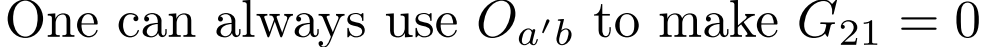 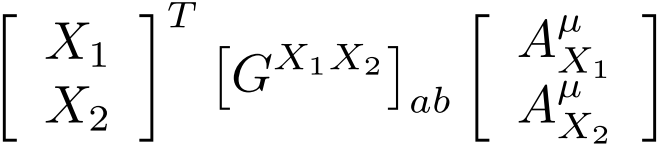 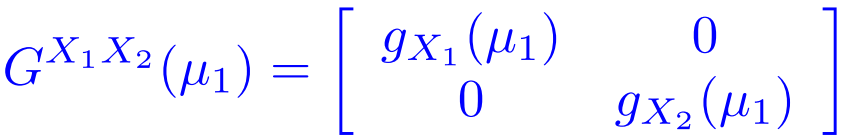 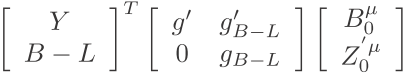 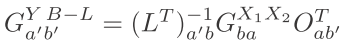 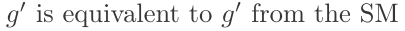 RGE’s for gauge couplings
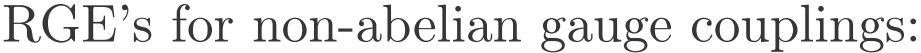 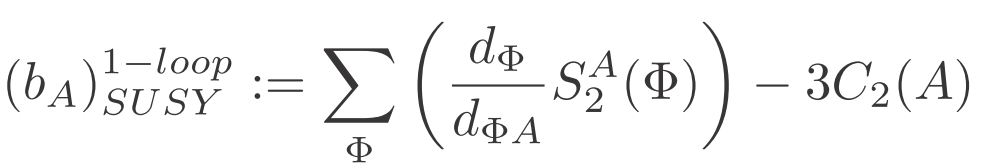 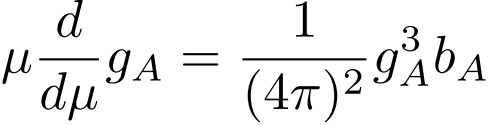 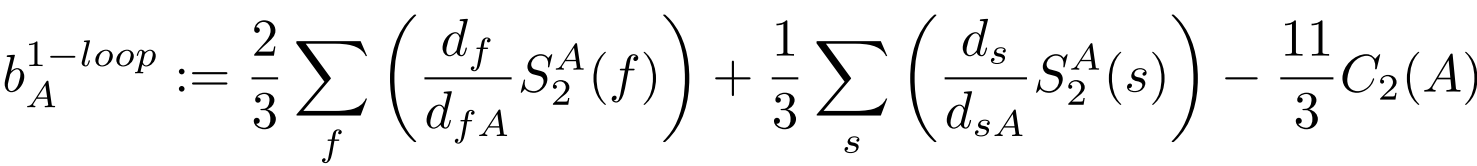 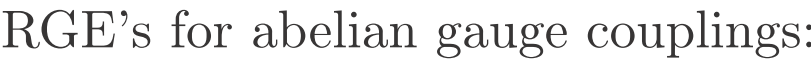 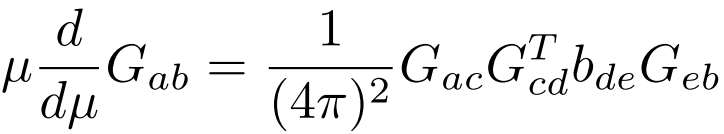 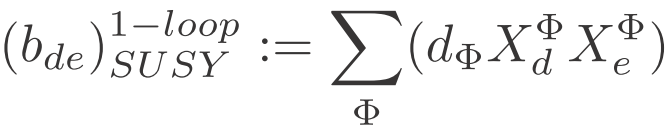 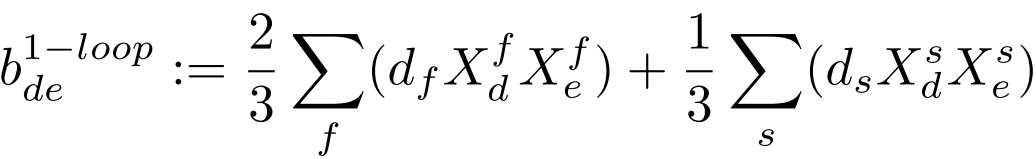 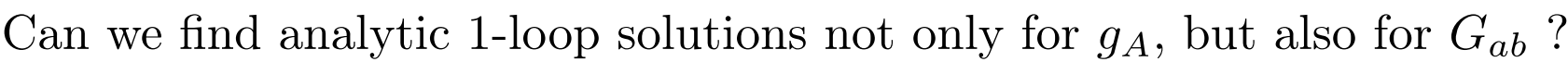 Analytic 1-loop solutions
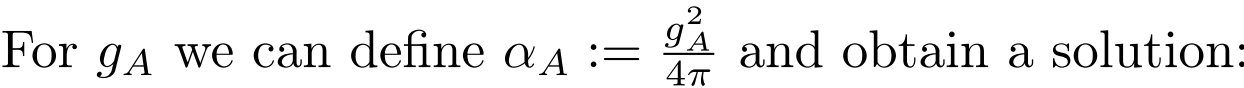 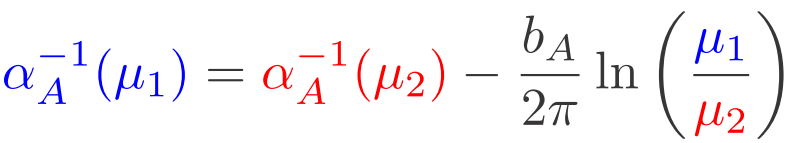 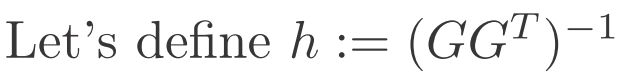 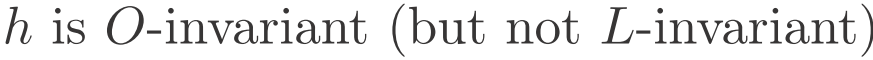 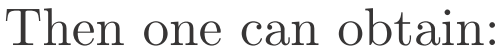 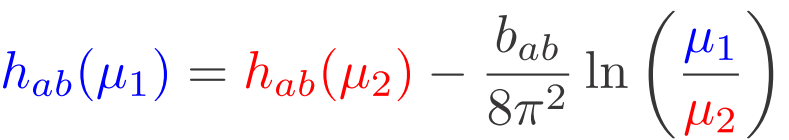 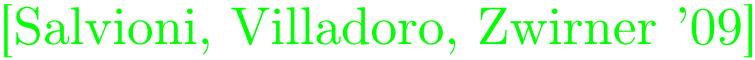 Deriving constraints
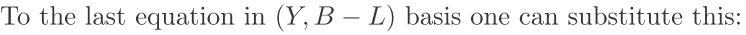 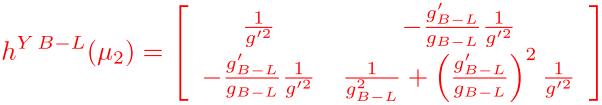 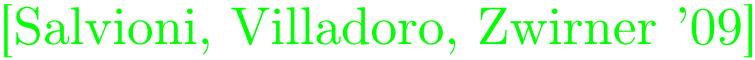 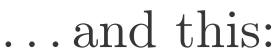 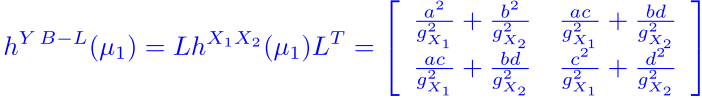 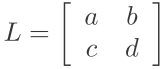 Constraints from gauge coupling unification
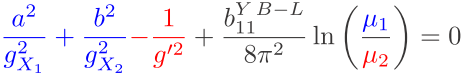 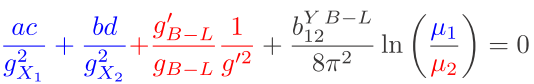 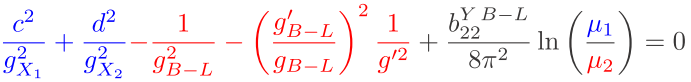 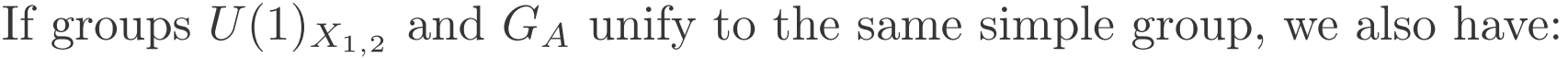 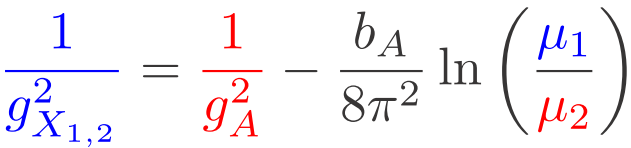 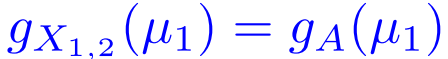 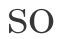 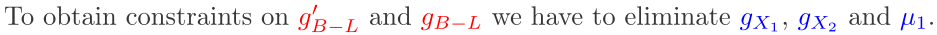 Treshold corrections
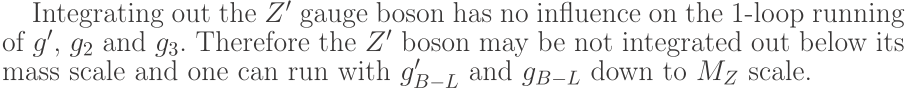 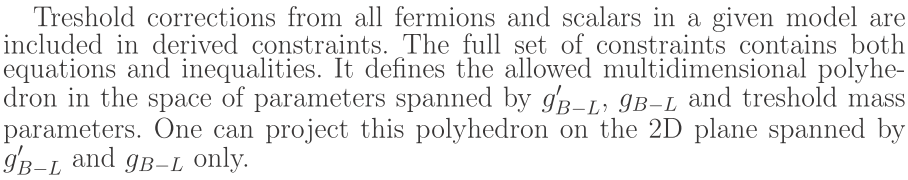 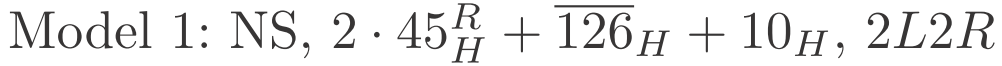 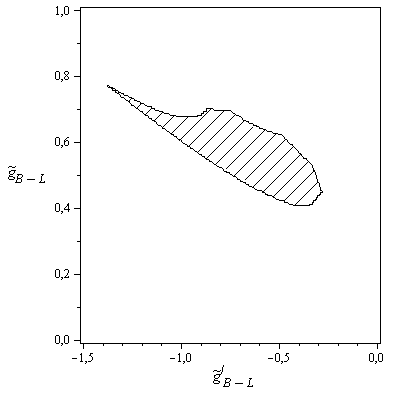 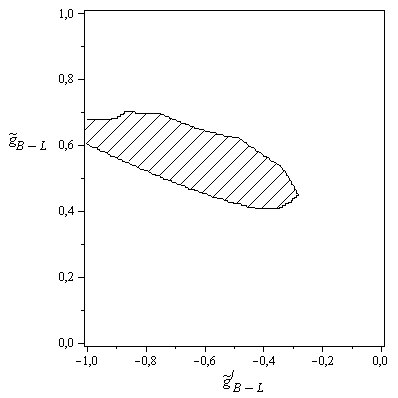 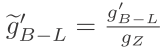 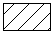 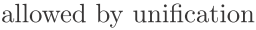 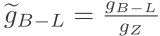 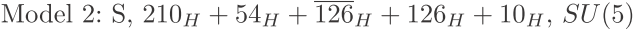 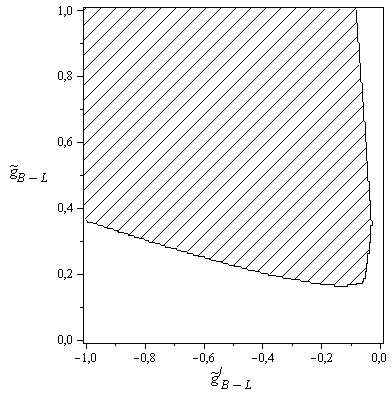 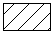 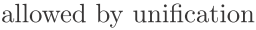 Constraints from LEP II EWPT
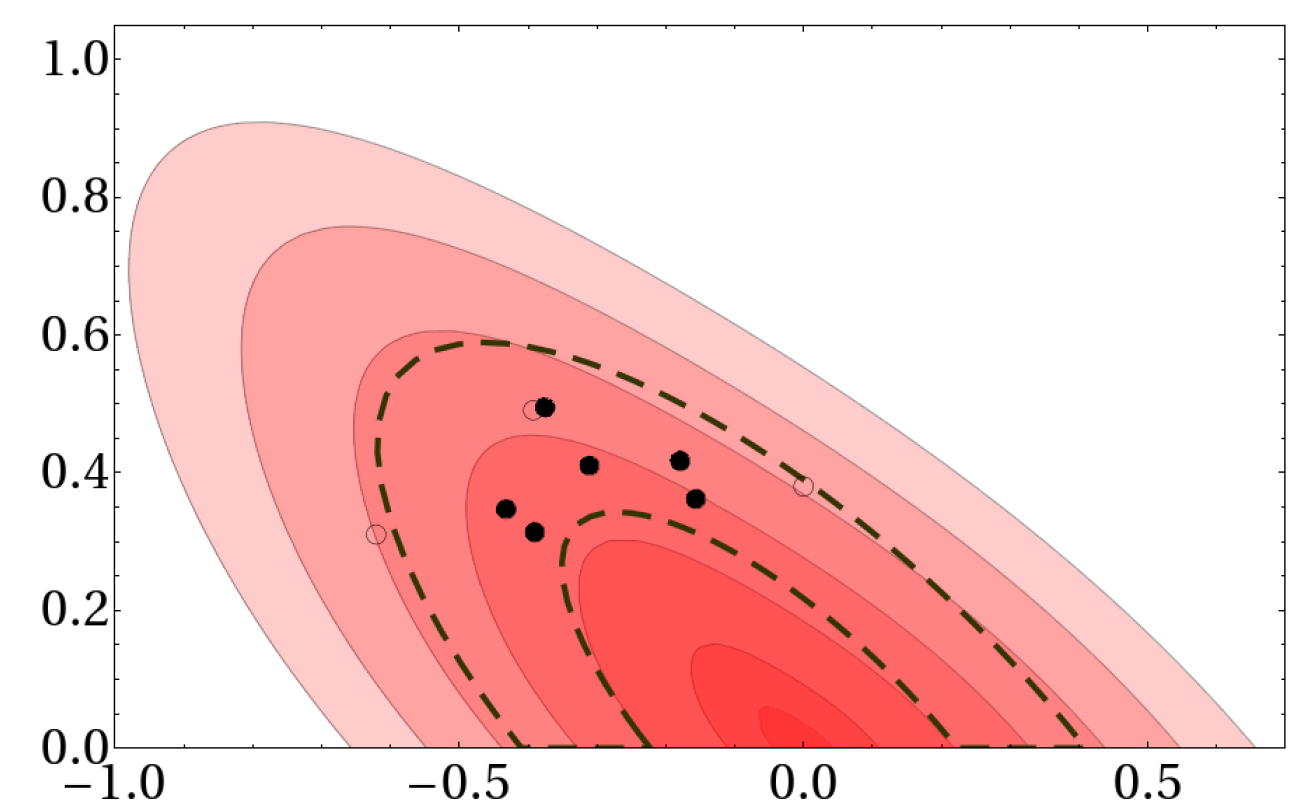 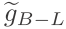 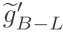 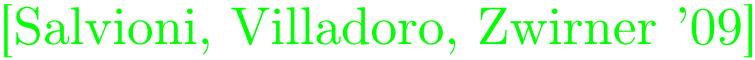 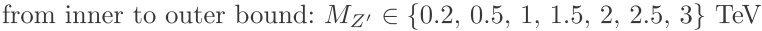 Latest constraints from ATLAS
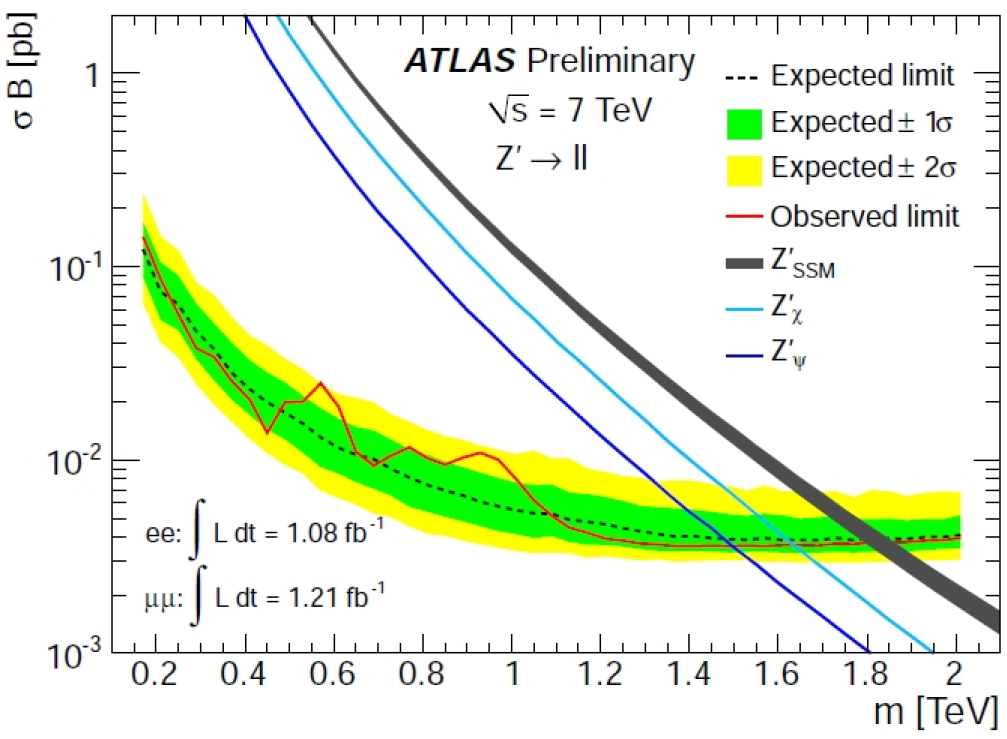 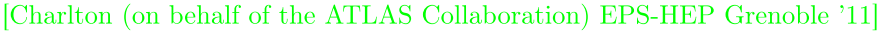 Latest constraints from ATLAS
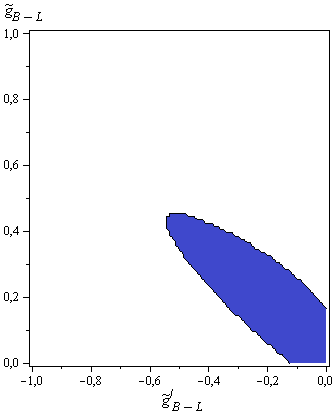 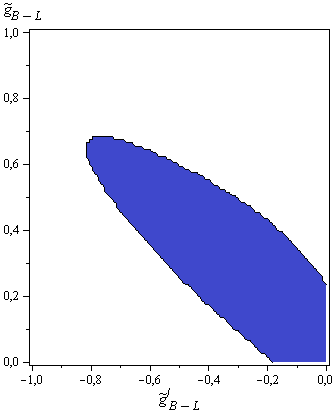 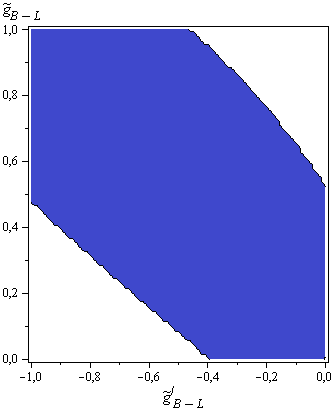 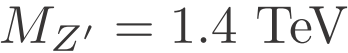 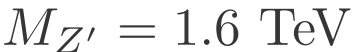 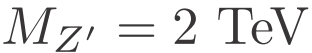 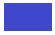 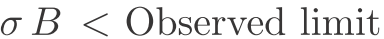 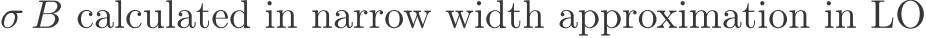 Experimental constraints on Model 1
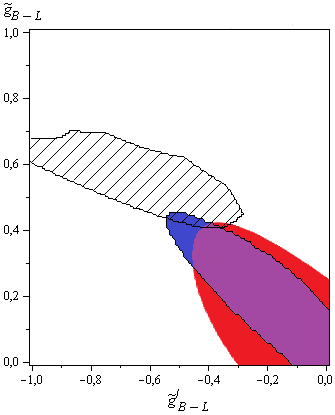 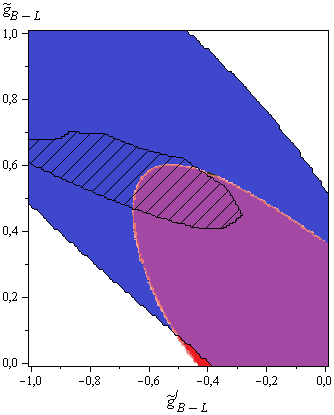 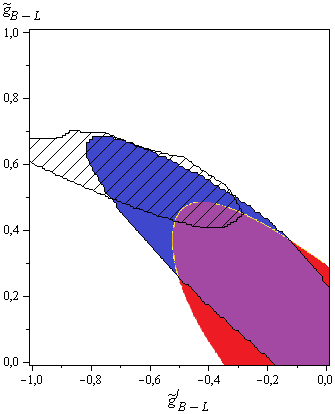 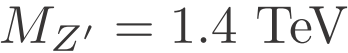 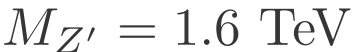 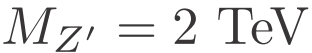 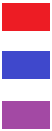 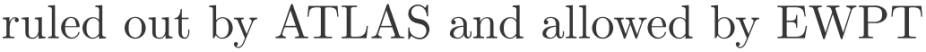 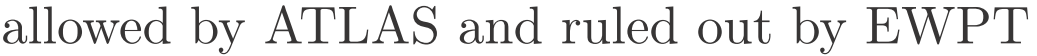 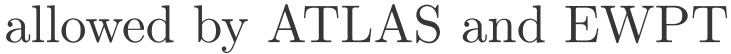 Experimental constraints on Model 2
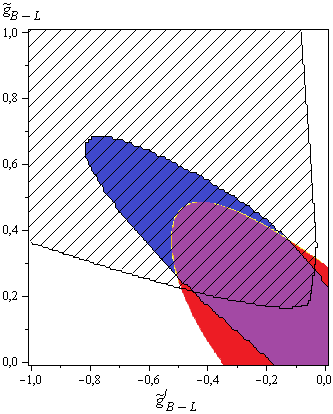 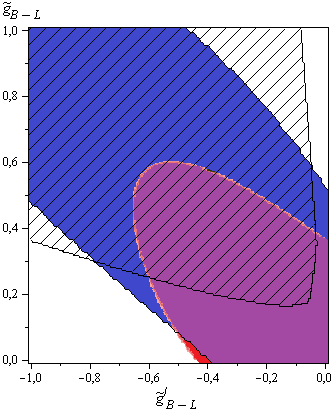 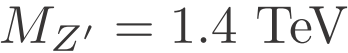 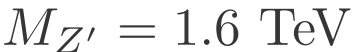 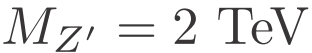 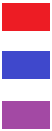 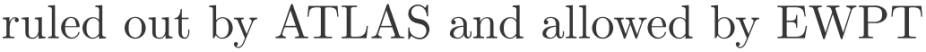 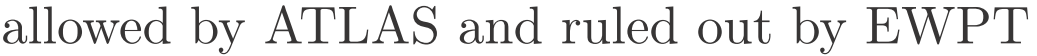 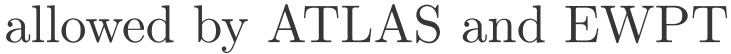 Summary and conclusions
Grand Unification can significantly constrain the space of parameters in Z’ models, but unknown treshold corrections can give additional freedom.
LHC still didn’t find any Z’, but there are new, stronger limits.
For a given symmetry breaking pattern and a field content, one can find potential-independent, lower bound on Z’ mass.
Presented methods can be used beyond minimal Z’ models unless there are 3 or more U(1)’s at the same range of scales.
References
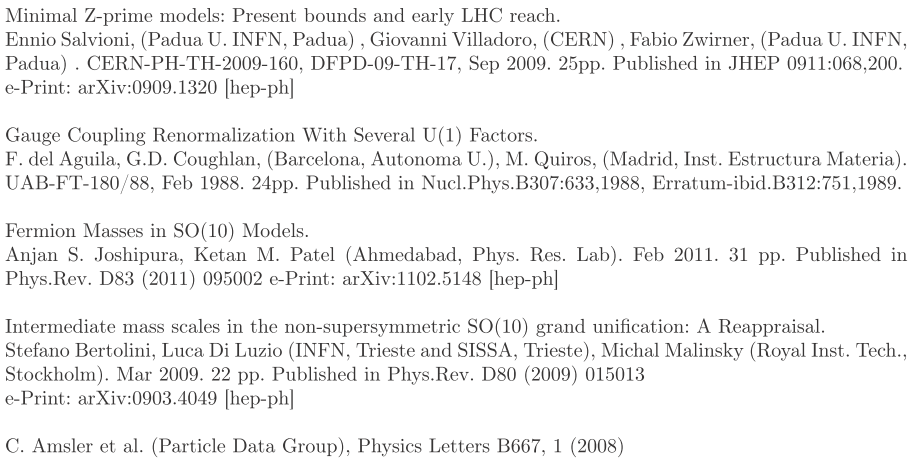